Multi-AP Coordination Setup Scheme
Date: 2024-08
Authors:
Slide 1
Introduction
IEEE 802.11bn task group has agreed to define multi-AP Coordinated Spatial Reuse (CSR) and multi-AP Coordinated Beamforming (CBF) operation to improve system performance. 

This contribution discusses a unified framework for MAP coordination setup:
Capability advertisement/discovery
Distributed coordination pair/group setup procedure
Shared AP AID designation/assignment
Slide 2
Objectives
Multi-AP coordination pair/group setup should be unified and distributed.
Independent of coordination transmission scheme. 
An AP can dynamically maintain a distributed coordination group.
Shared AP identifier designation should be locally unique and  solve the following issues:
AID collisions among multiple APs, which may need AID update procedure to complicate MAP operation
Shared AP AIDs within one coordination group scattered/occupied over a large range of AID12 space, which may cause future feature extension impossible
Shared AP AID is not controllable by a sharing AP, which may cause AID collision with existing or future special AIDs
Slide 3
MAP Coordination Pair Setup
An AP can advertise its capability of supporting multi-AP coordination feature(s) over management frame, e.g., Beacon.
An AP capable of MAP feature(s) may discover a neighbor AP capable of MAP feature(s) and initiate a request or respond to a request to set up a coordination pair with that neighbor AP.
The two APs affiliated with a coordination pair may assign a shared-AP Index or AID to each other during the coordination pair setup procedure.
Each AP affiliated with one or more coordination pairs shall assign a locally unique shared-AP Index or AID to different coordination peer APs.
The shared AP AID assignment is static during the coordination pair lifetime 
It is controllable by the AP 
Collision free among peer APs’ AID
The AP ensures that coordination peer APs’ AIDs are not assigned to its associated non-AP STAs.
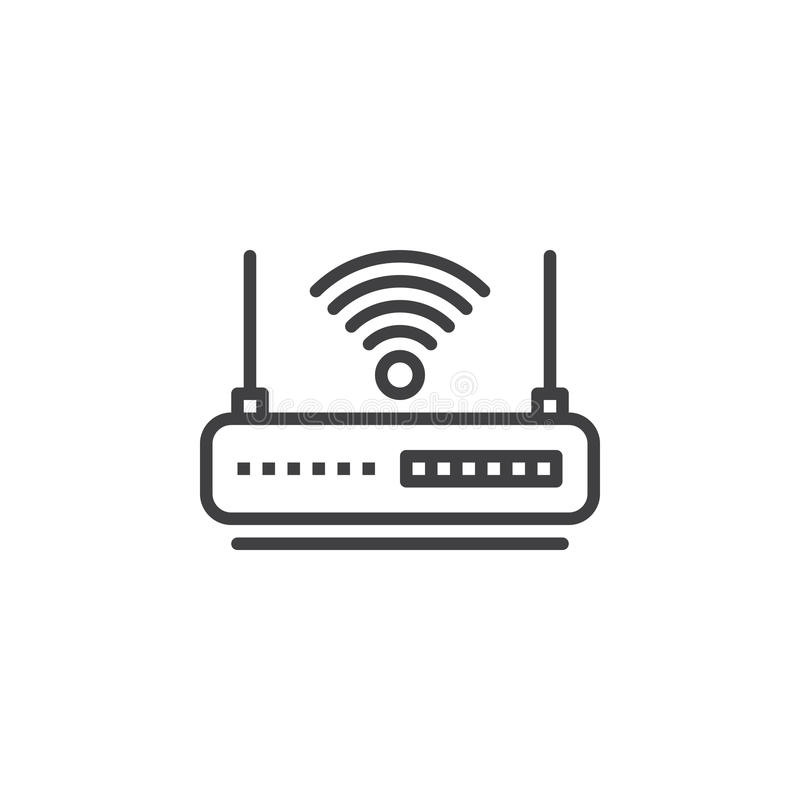 BSS-3 (AP3)
AP1 assigns 
Index 2 to AP3
AP3 assigns 
Index 1 to AP2
AP3  assigns 
Index 1 to AP1
AP2 assigns 
Index 2 to AP3
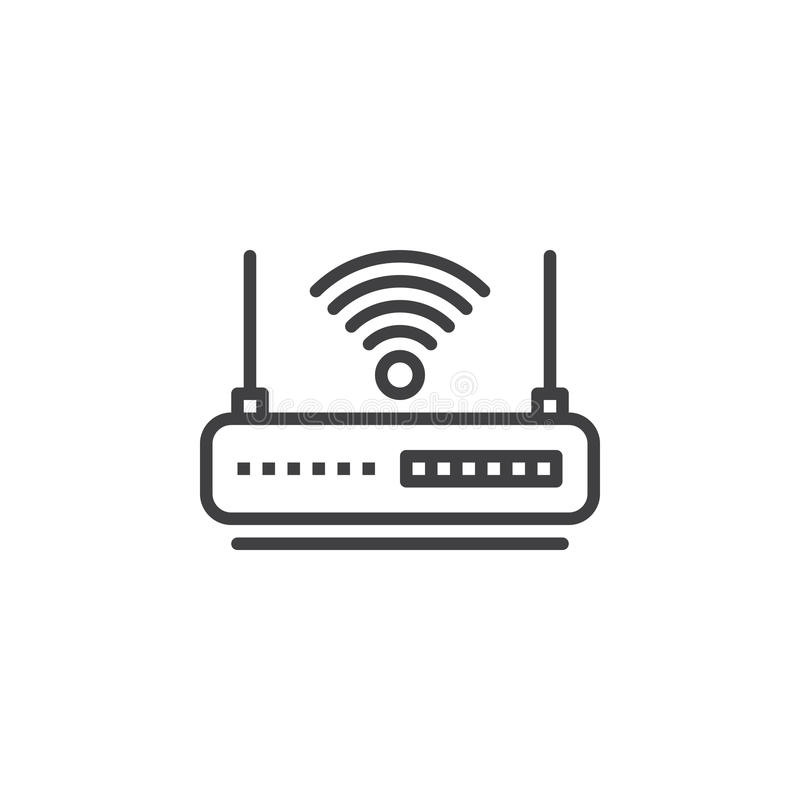 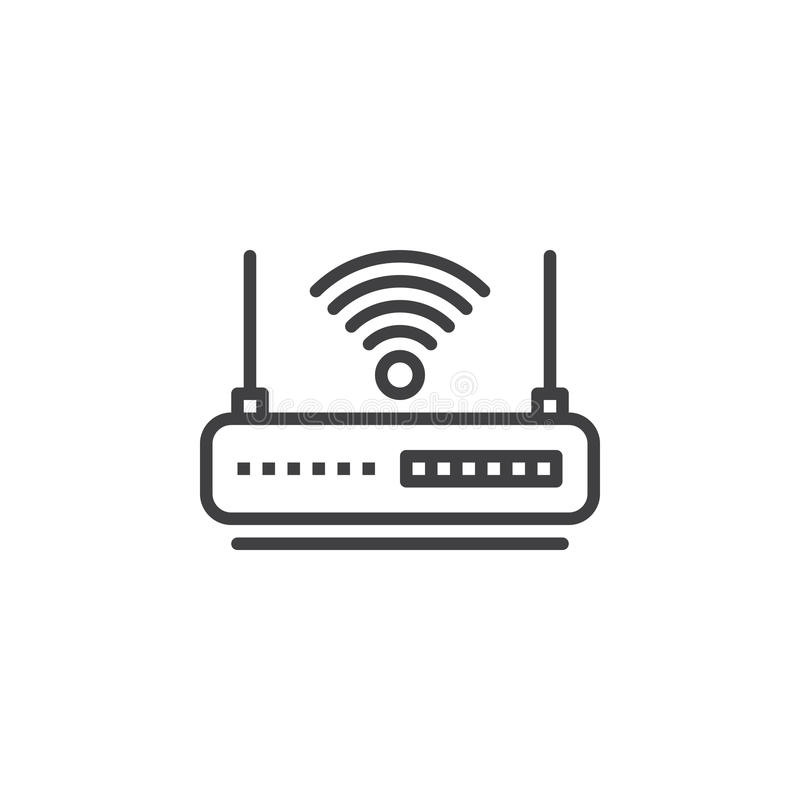 AP1 assigns 
Index 1 to AP2
BSS-1 (AP1)
BSS-1 (AP1)
AP2 assigns 
Index 1 to AP1
BSS-2 (AP2)
AP1 assigns 
Index 3 to AP3
AP4 assigns 
Index 1 to AP1
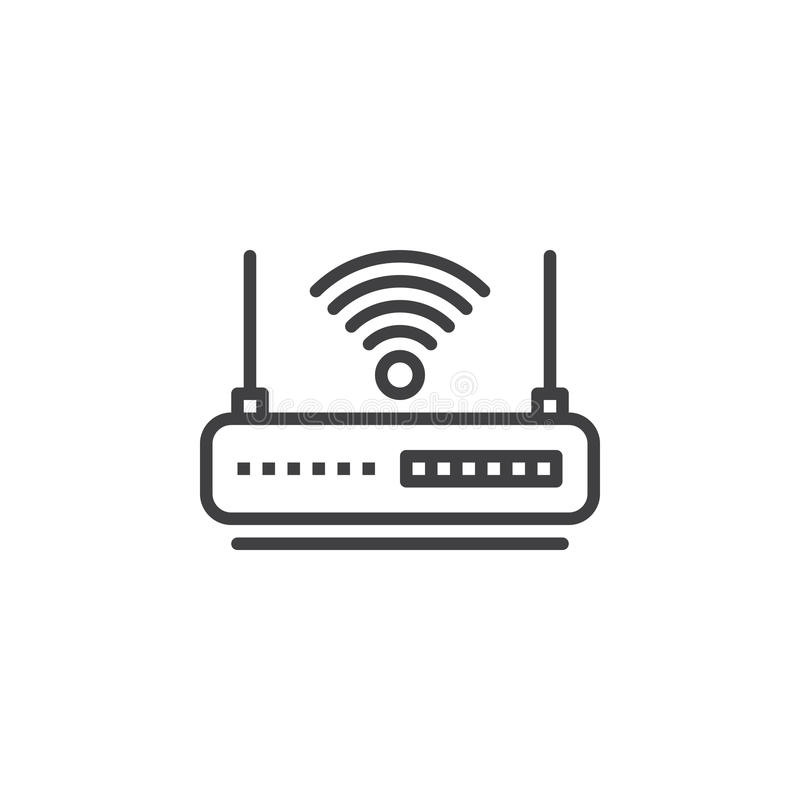 MAP Coordination Pairs
BSS-4 (AP4)
Slide 4
Distributed MAP Grouping
Once a coordination pair is successfully setup, the two APs affiliated with the coordination pair may include each other in its own MAP list.
An AP’s MAP list may contain one or more coordination peer AP(s) affiliated with coordination pair(s) of the AP.
An AP and its MAP list members constitute a distributed MAP group which is locally maintained by the AP for it to play the role as a sharing AP during coordination transmission. 
The MAP list can be updated when an AP joins or leaves the MAP group.
Join group
Coordination pair setup Request/Response
The response indicates “accept or reject” and other parameters
Management Frame
Leave group
Coordination pair remove notification
Inform the peer AP that it will leave the group.
Management Frame
An AP maintaining an MAP list as the owner of a distributed MAP group may indicate a reference AID or use a default reference AID corresponding to the distributed MAP Group, if the AP assigned shared-AP Index to its peer APs.
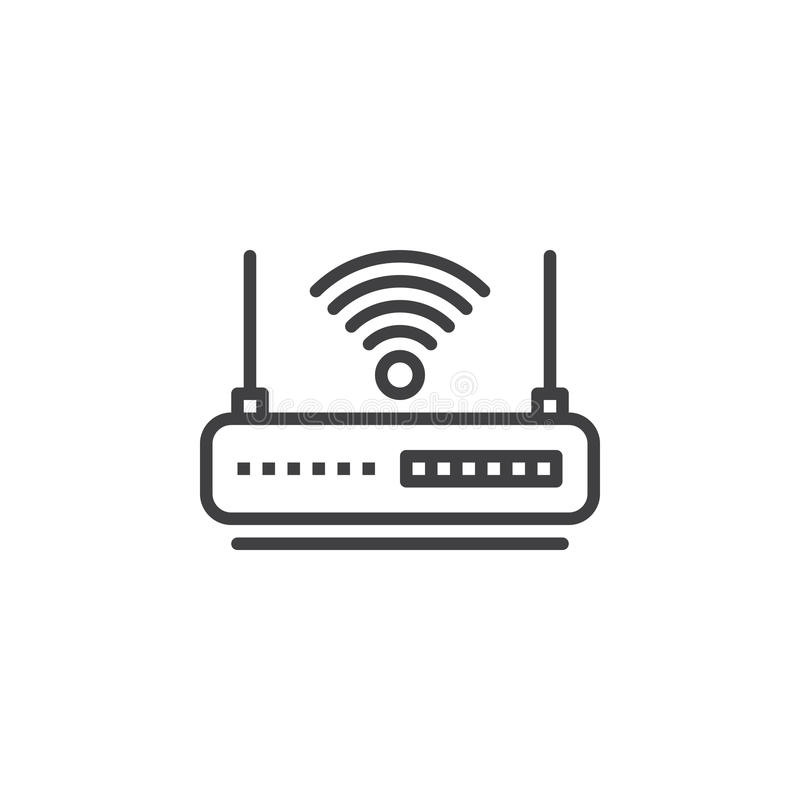 BSS-3 (AP3)
Request/Response
Request/Response
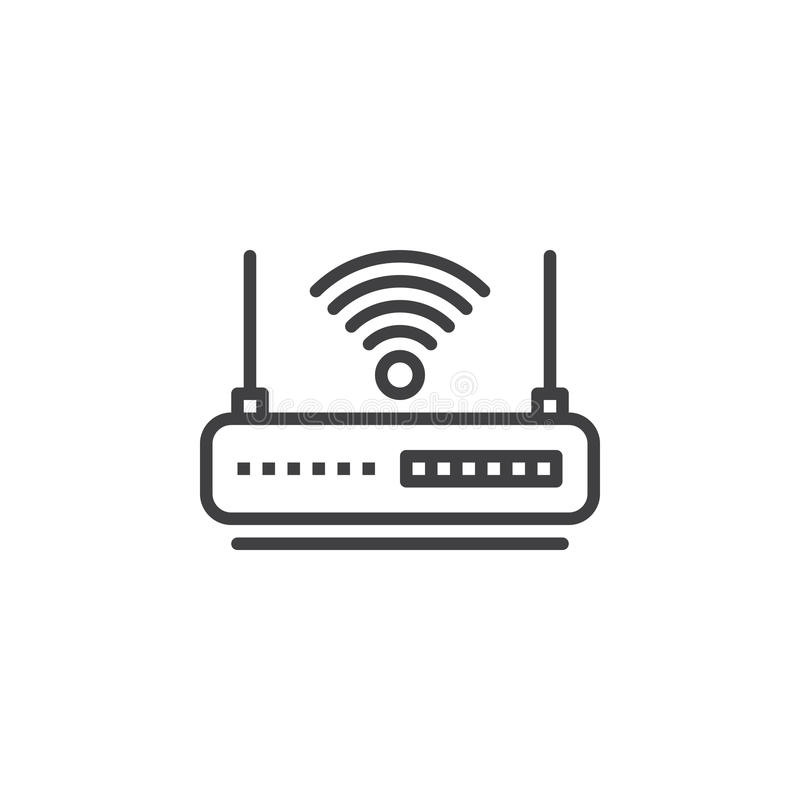 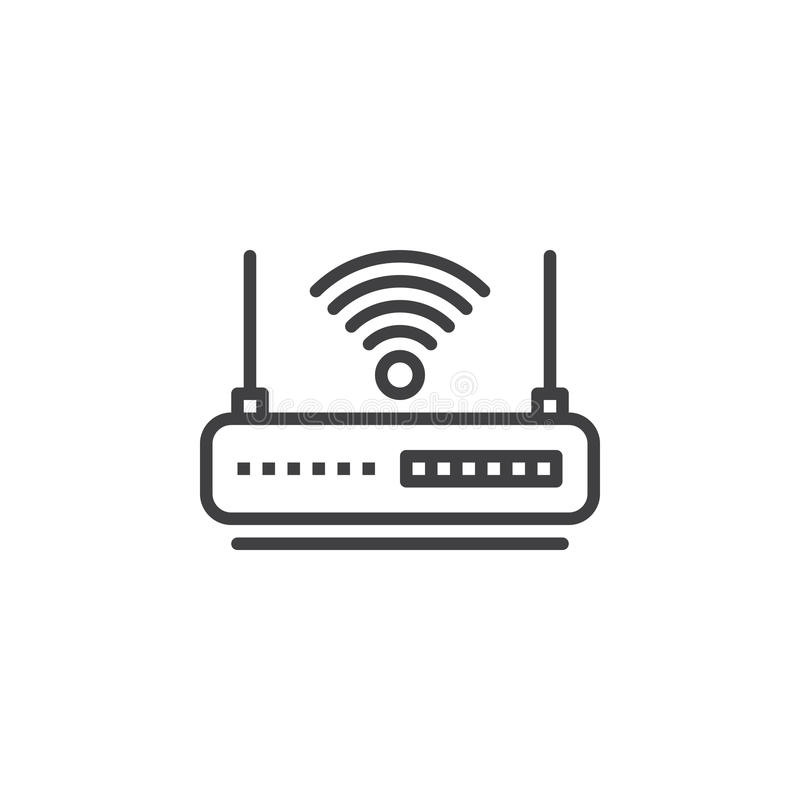 MAP list of AP1:
{AP2, AP3, AP4}
BSS-2 (AP2)
BSS-1 (AP1)
Request/Response
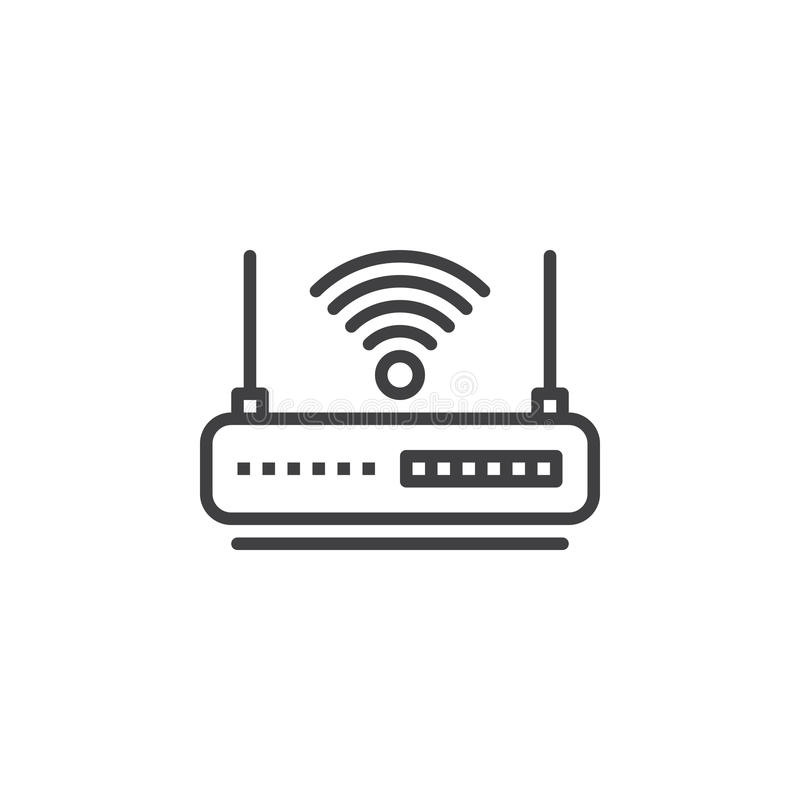 BSS-1 (AP4)
Distributed MAP group
 setup by AP1
Slide 5
5
[Speaker Notes: APX and APY can become coordinated APs only if both have data to transmit.]
Example
An AP (AP1) that obtains a TXOP may serve as a sharing AP to provide coordinated transmission opportunity to one or more shared APs who are in its MAP list.
The sharing AP (AP1) and its shared APs are affiliated with the sharing AP MAP group which can be identified by the identifier (e.g., MAC address) of the sharing AP.
A shared AP’s AID in sharing AP(AP1) MAP group is assigned by AP1 or based on its assigned shared-AP Index by the sharing AP and the reference AID of the sharing AP MAP group. 
E.g., AID = shared-AP Index  + reference AID
E.g., by default, the reference AID could be 0; the sharing AP may indicate the reference AID with other value.
The sharing AP ensures that shared APs’ AIDs are not assigned to its associated non-AP STAs and not conflict with other specified AID(s).
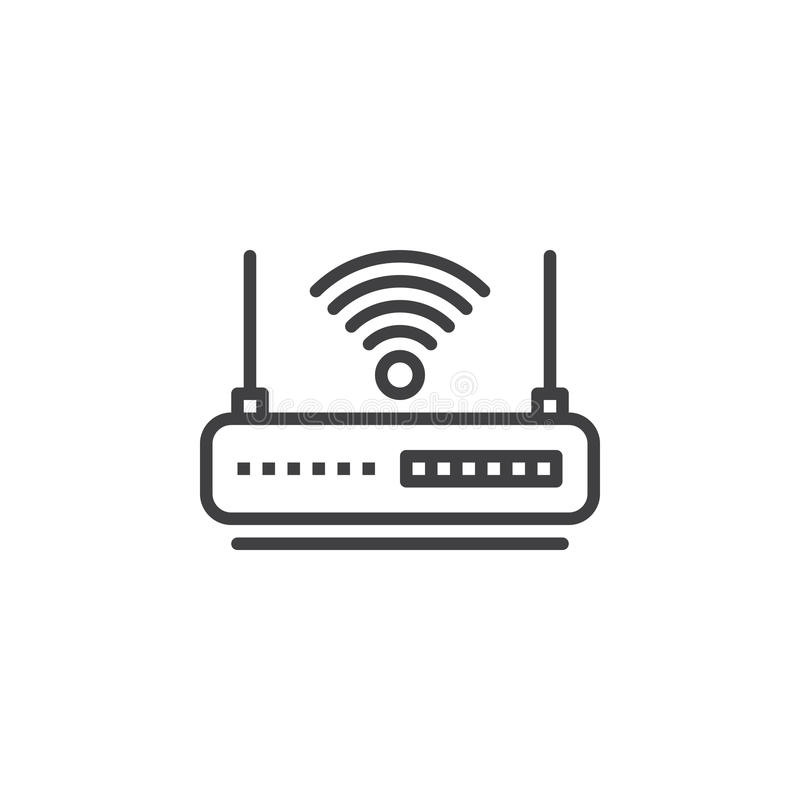 BSS-3 (AP3)
Shared-AP AID = 2
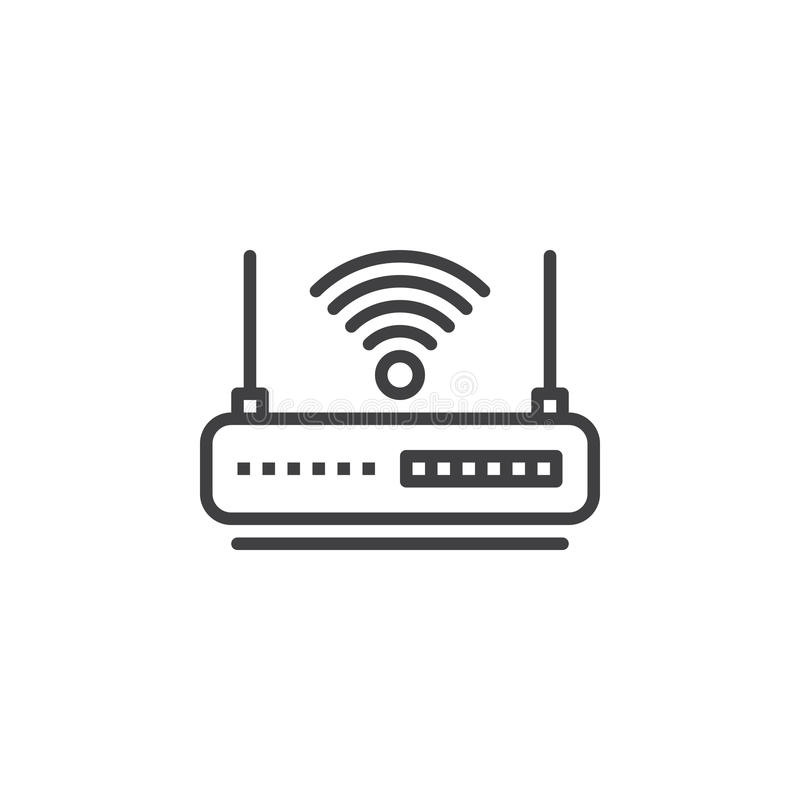 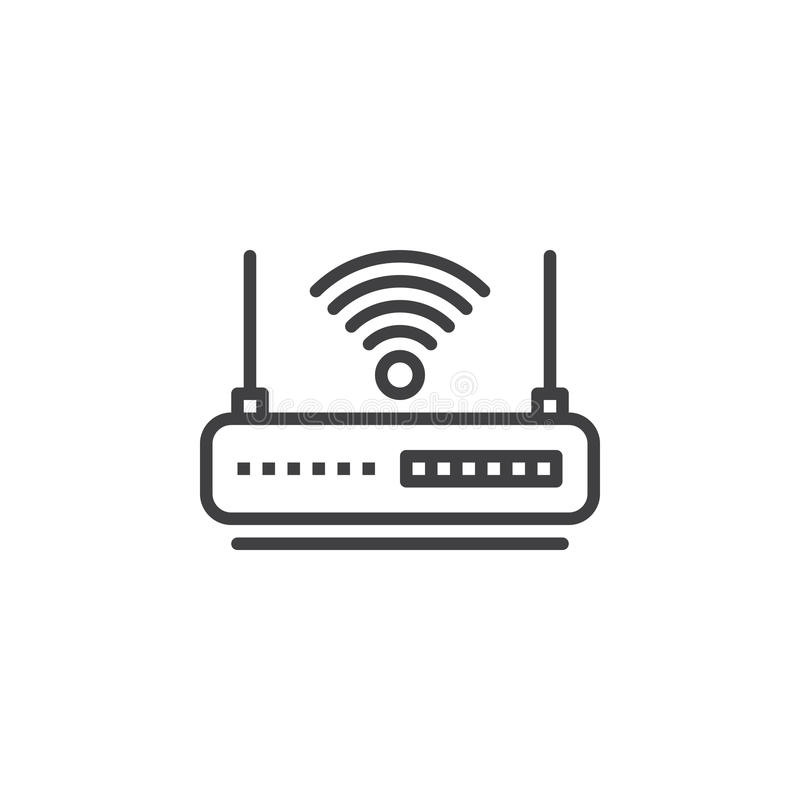 BSS-2 (AP2)
Shared-AP AID = 1
BSS-1 
(sharing AP1)
AP1 MAP group
Reference AID  0
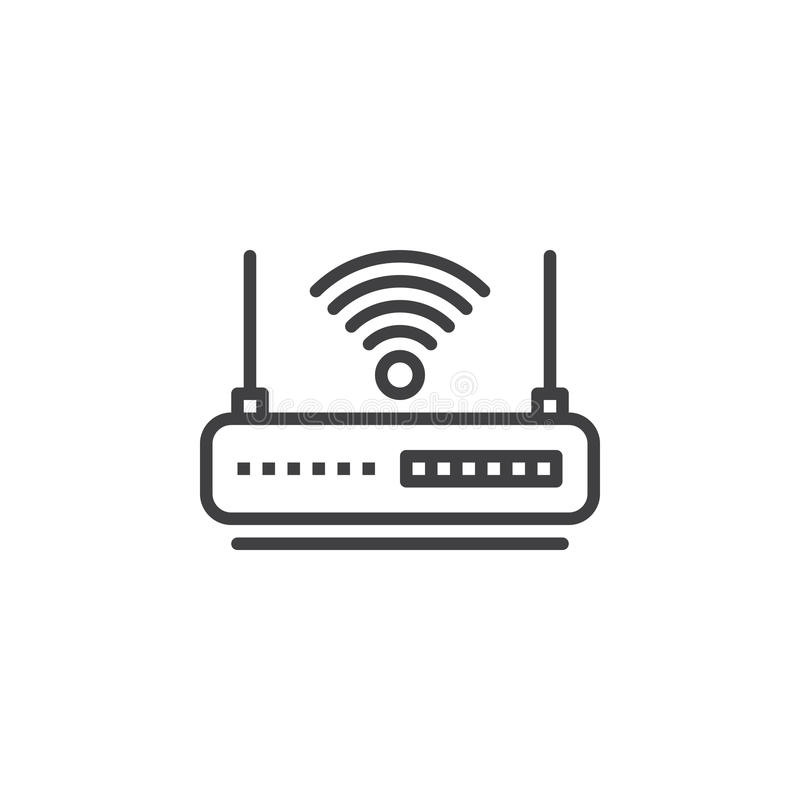 BSS-1 (AP4)
Shared-AP  AID = 3
Slide 6
Conclusion
This contribution discussed a unified framework for MAP coordination pair/group setup, which includes:
Capability advertisement/discovery
Coordination pair setup procedure
Distributed MAP group establishment
Shared AP AID designation/assignment within the MAP group
Slide 7
SP1
Do you support that an AP supporting multi-AP coordination feature(s) shall be able to advertise its capability and discover a neighbor AP that indicates support of multi-AP coordination features and may initiate or respond to a coordination pair setup request with the neighbor AP?
Slide 8
SP2
Do you agree that APs that discovered each other can use individually addressed management frames to set up coordination pair agreement?
Slide 9